Cell Energy
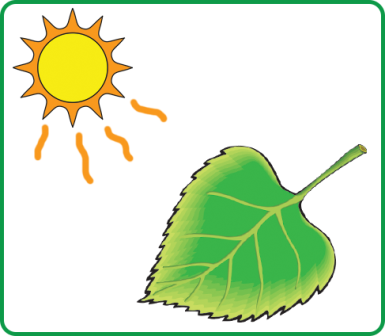 All __________________ must be able to obtain __________ from the environment in which they live.  
Some organisms are capable of producing their own food.  These organisms are called _______________.
_________________________ - convert sunlight into chemical energy
Ex. ________________, algae, cyanobacteria
______________________________ - convert inorganic molecules into chemical energy
Ex.  Certain groups of ________________________
Cell Energy
Other organisms ____________________ make their own food, so they must eat plants and other organisms to obtain energy.  These organisms are called _____________________________________.
Ex.  Hippo, bluebird, ________________, panda
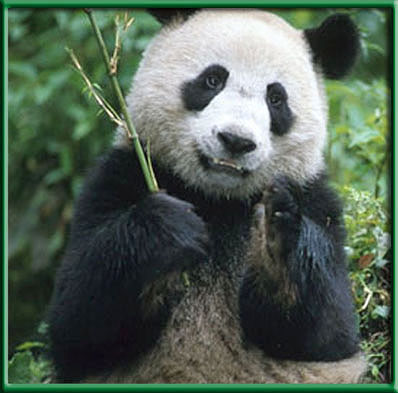 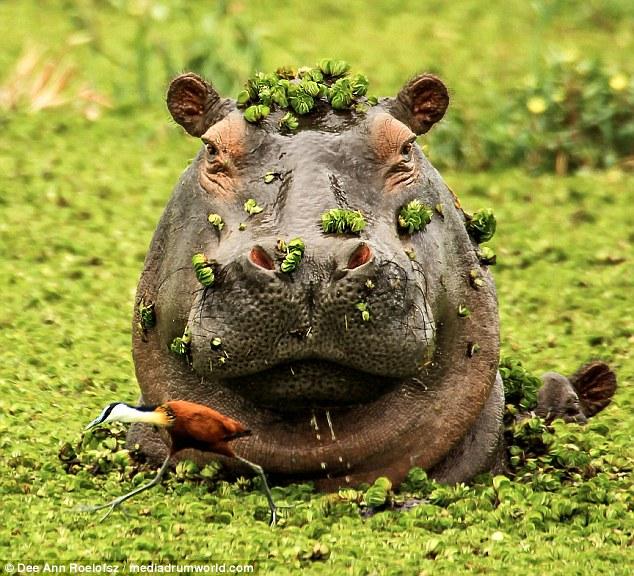 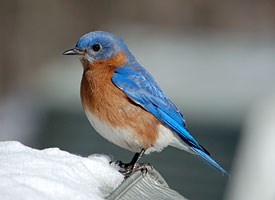 The Need for Energy
Organisms require ________________ for all __________________ __________________________ such as active transport, cell division, the production of proteins, digestion, development etc.
__________________________ is the universal cellular fuel for almost all organisms.  But, glucose cannot be _____________________________ for energy.  It must first be converted by the _________________________________ into an energy packed molecule called ______________.
ATP
ATP stands for ______________________  ___________________________.  This molecule consists of the sugar ________________, the nitrogen base ______________________, and ______  _______________________________ molecules.
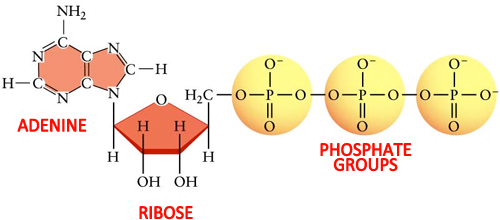 How Does ATP Store Energy?
The energy that is stored in ______________ is found in the chemical bonds that attach the _________________ ________________________ groups.  The phosphate groups all have a positive charge.  When they are brought close to each other, they behave like magnets and the like charges repel each other.  So, to force the molecules together (like compressing a spring), ___________________ is required that is __________________________ in the bonds.
Forming ATP
When one phosphate group is added, AMP, or adenosine _________________________________ , is formed
When two phosphate groups are added, ADP, or adenosine __________________________ is formed
When three phosphate groups are added, __________, or adenosine _____________________, is formed.
ATP holds the most stored energy, 
     particularly in the third bond, although 
     ADP has a fair amount of energy
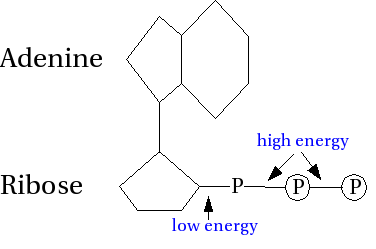 Using ATP
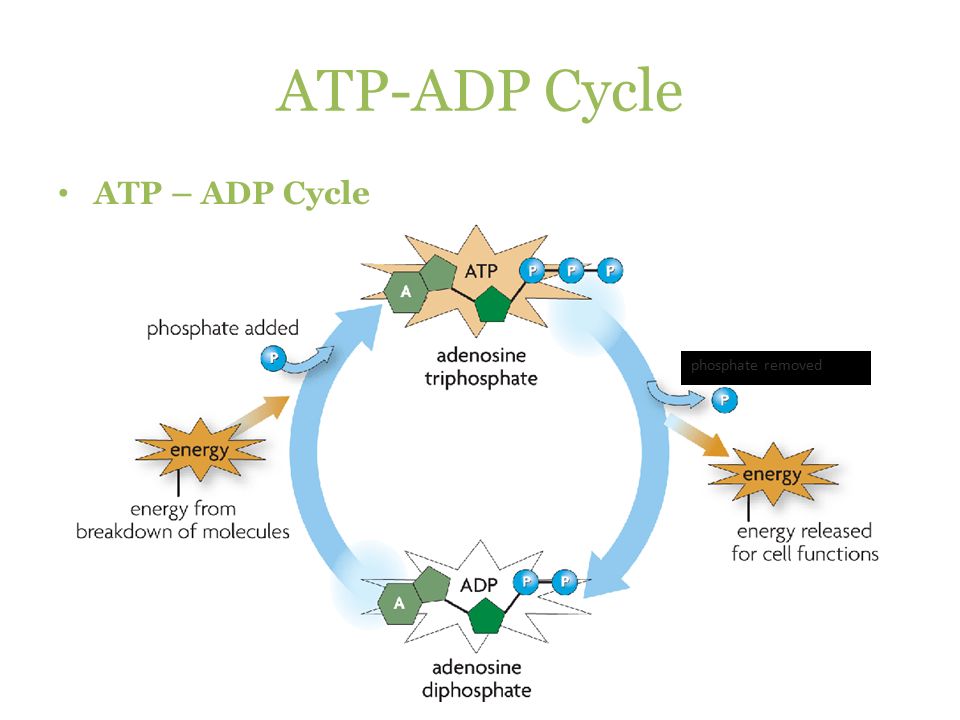 When the cell requires energy,  it _____________________   in ATP that holds on the third phosphate group, to form ADP. 
To store energy, ___________________ phosphate group is bonded to ADP.  ADP can be recycled.
Using the Energy in ATP
When ____________________ is broken down and _______________________  is released, the energy must be captured and used efficiently by ______________________.     Many proteins (_______________________________) have a specific site where ATP can bind.     So, when the third phosphate    bond is broken and _____________ is    released, the cell can use the 
   energy for ________________, active 
   transport, making _______, converting 
   glucose etc.
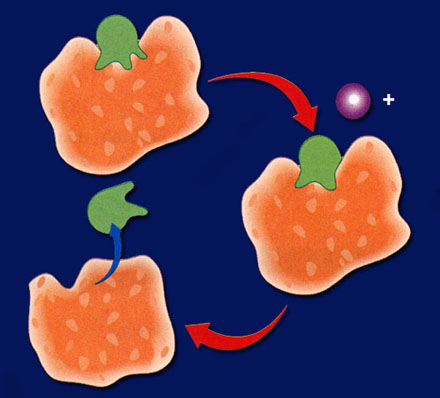 ATP
p
Energy
ADP
ADP
Using the Energy in ATP
When ____________________ has been broken down to ADP, the ADP is released from the binding site in the protein and the binding site may then be filled with another ______________________molecule
Energy From Sunlight
The process that converts the sun’s radiant energy into chemical energy in the form of simple sugars is called _______________________________________
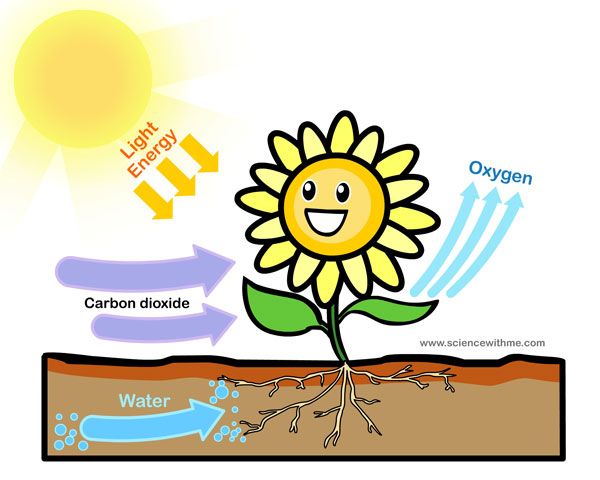 Photosynthesis
The chemical _______________________ for photosynthesis is:

	     6CO₂ + 6H₂O → C₆H₁₂O₆ + 6O₂

The reactants that are required for this reaction are __________________________and _______________.
The products of this reaction are __________________ and _______________________.
Leaf Structure
In ______________________, photosynthesis takes place primarily in the ____________ in organelles called _______________________.  The palisade mesophyll has the highest concentration of chloroplasts, so photosynthetic rate is ___________________there.
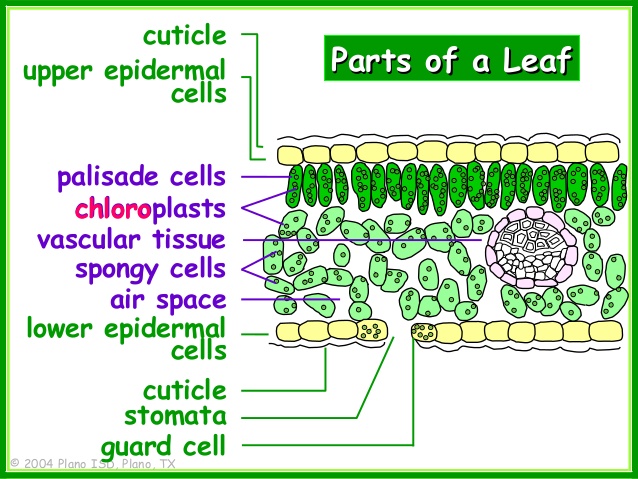 Chloroplast Structure
________________________________ have two major parts.  The light ____________________ reactions take place in ______________________ membrane stacks called _________________.  The light independent reactions take place in the liquid matrix surrounding the grana called the ________________              .
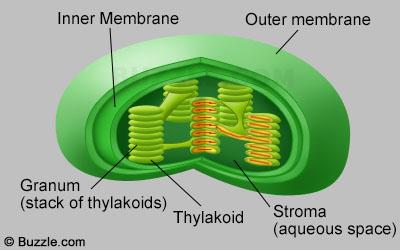 Phases of Photosynthesis
Photosynthesis occurs in two general phases;
___________________________________________reactions;  convert light energy into chemical energy in the form of ATP (in the grana)
___________________________________________reactions;  incorporate CO₂ and use ATP from the light dependent reactions to make glucose (in the stroma)
Light Dependent Reactions
To trap the radiant energy in sunlight, ___________________ membranes contain several types of pigments, molecules that can absorb specific wavelengths of light
These pigment molecules make up a photosystem;  the most common pigment is ____________________
Chlorophyll absorbs all colors of __________________ light (best at blue and red) except _______________,  which it reflects.  That is why leaves appear ________.
_______________ light is made up of ROYGBIV;  having accessory pigments helps chlorophyll absorb more energy from sunlight
Light Dependent Reactions
As sunlight strikes a leaf, its energy penetrates to the molecules in a _____________________________.  This transfer of energy to chlorophyll causes its electrons to vibrate and become energized or excited.  This causes the electrons to leave chlorophyll and be transferred through a series of proteins embedded in the thylakoid membrane called an _______________________________________ __________________________________(ETC).
Light Dependent Reactions
At each protein “step”, the ________________ lose energy.  This energy can be used to make ATP from ADP, or _________________________________into the center of the thylakoid disc (which indirectly helps make ATP).
Electrons are re-energized and pass down a second ETC
The electrons are transferred to the ____________________ using a carrier molecule called NADP⁺;  it combines with two electrons and a hydrogen ion to become NADPH
Restoring Electrons
Chlorophyll is not happy that it has lost its electrons and wants them back.  So, water is split (called ____________________________) in the first photosystem.
When water is split;
Electrons are returned to _________________________
H⁺ ions are pumped into the _______________________
O₂ is released into the air and we use it for ______________________
Sun
Light energy transfers to chlorophyll
Sun
Chlorophyll passes energy down through the     
              electron transport chain.
Energized electrons provide energy that
P
To ADP
bonds
H₂O splits
Forming ATP
H⁺
O₂ 
released
NADP⁺
NADPH
for the use in                         light-independent reactions
Light Independent Reactions
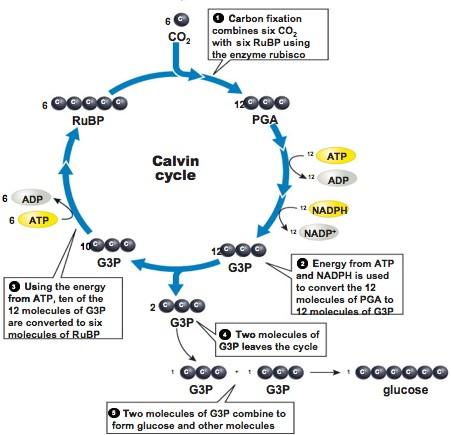 Also called the ________________________.  It  occurs in the stroma.
Calvin Cycle:  Steps
Step 1:  ___________________________________;  carbon from CO₂ bonds with a 5-C sugar called RuBP (ribulose bis-phosphate) to form an unstable 6-C sugar
Step 2:  The _________________ immediately splits to form two 3-C molecules
Step 3:  The _______ and ______________ formed in the light dependent reactions converts the two 3-C molecules into PGAL (phosphoglyceraldehyde), a high energy sugars
Step 4:  1 out of every 6 ______________ is sent to the cytoplasm to make glucose and other carbohydrates.  It takes 3 rounds of the cycle to make 6 PGAL
Step 5:  ___________________ is replenished as 5 molecules of PGAL make 3 molecules of RuBP;  Now the cycle can continue!
Respiration
Cellular _________________________ is the process by which mitochondria break down glucose to produce ATP
All organisms carry out some form of respiration, including plants
Respiration
The chemical equation for respiration is:

                CH₁₂O₆ + O₂ → 6H₂O +6CO₂

The reactants are ___________ and ________________.
The products are _____________ and _____________________________________________.
Photosynthesis vs. Respiration
Notice that the chemical equations for photosynthesis and respiration are the ____________________ of each other.  These processes are said to be complementary because the products of one process are the reactants of the other.  The reactions that occur are not the reverse of each other, but there are some similarities.
Respiration
Respiration is accomplished through three stages of events;
_____________________;  takes place I the cytoplasm
The _______________________Cycle;  takes place in the mitochondria
The __________________________________Chain;  occurs in the space between the inner and outer membranes
Mitochondrial Structure
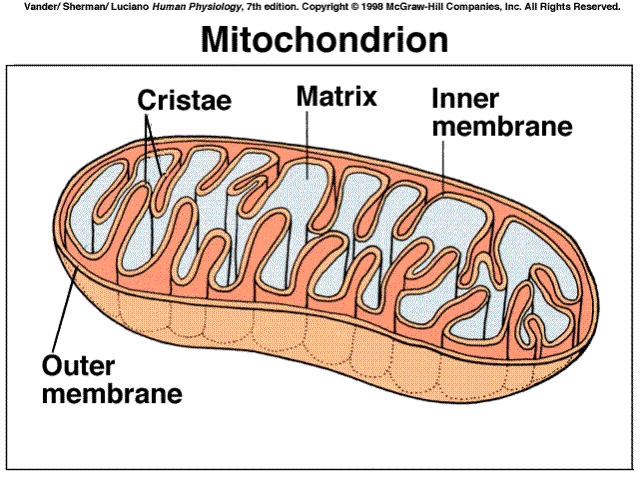 Glycolysis
________________ (“sugar splitting”) is a series of chemical reactions in the cytoplasm that break down glucose into 2 molecules of pyruvic acid, a 3-C compound.  _________ ____________________is required for glycolysis.  It is ___________ very effective in making energy, as it produces only 2 ATP for each glucose molecule broken down.
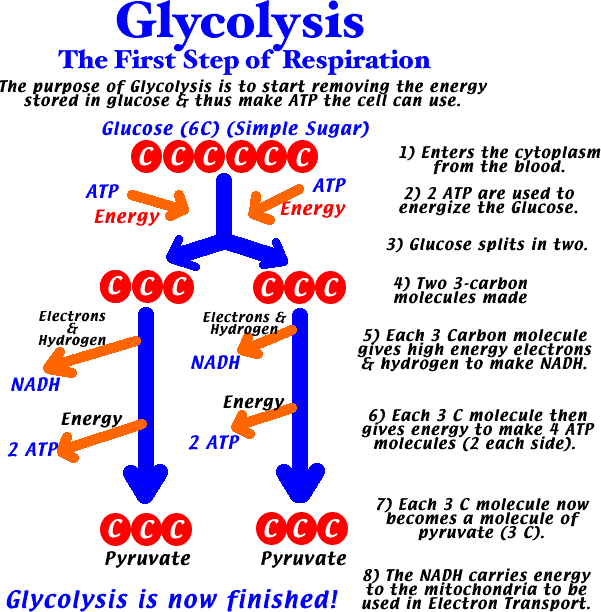 Glycolysis
Before pyruvic acid can enter the CAC, it must undergo a series of reactions in which it gives off a molecule of CO₂ and combines with a molecule called ____________________ to form __________________________________
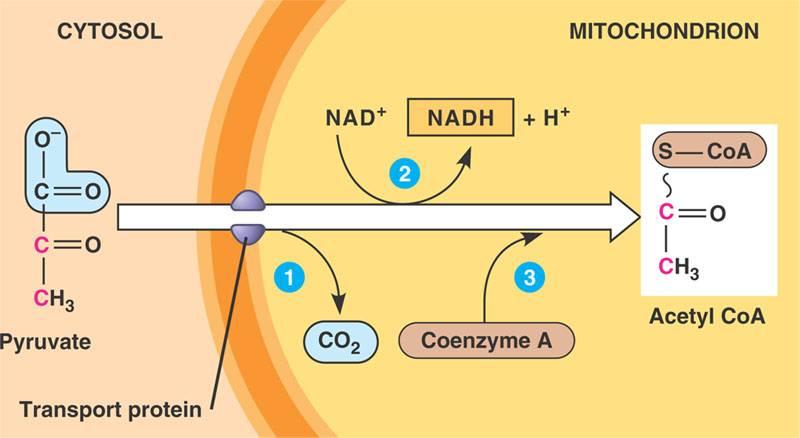 Citric Acid Cycle (CAC)
The __________ is similar to the Calvin Cycle in photosynthesis in that the molecule used in the first reaction is also one of the end products.  The CAC _______________________________________, so it is said to be ___________________________.  This cycle takes place in the _____________________________.
Steps of the CAC
Step 1:  Acetyl-CoA (2-C) joins with oxaloacetic acid 
    (4-C) to form _______________________(6-C)
Step 2:  ___________is produced, as well as a 5-C compound;  _______________ and _____ is also produced
Step 3:  Another molecule of _____________ is released forming a 4-C compound;  one ATP and a molecule of NADH is also made
Step 4:  The 4-C compound goes through a series of reactions in which FADH₂, NADH and H⁺ are formed;  the carbon chain is rearranged and oxaloacetic acid is again made available for the cycle
Electron Transport Chain
In the _________ the carrier molecules NADH and FADH₂ give electrons that pass through a series of reactions as they are passed from protein to protein.  __________________________________ is the final electron acceptor;  it joins with H⁺ ions to form water.  The ETC takes place in the space between the inner and outer mitochondrial membranes.  Overall, the ETC produces 32 ATP.
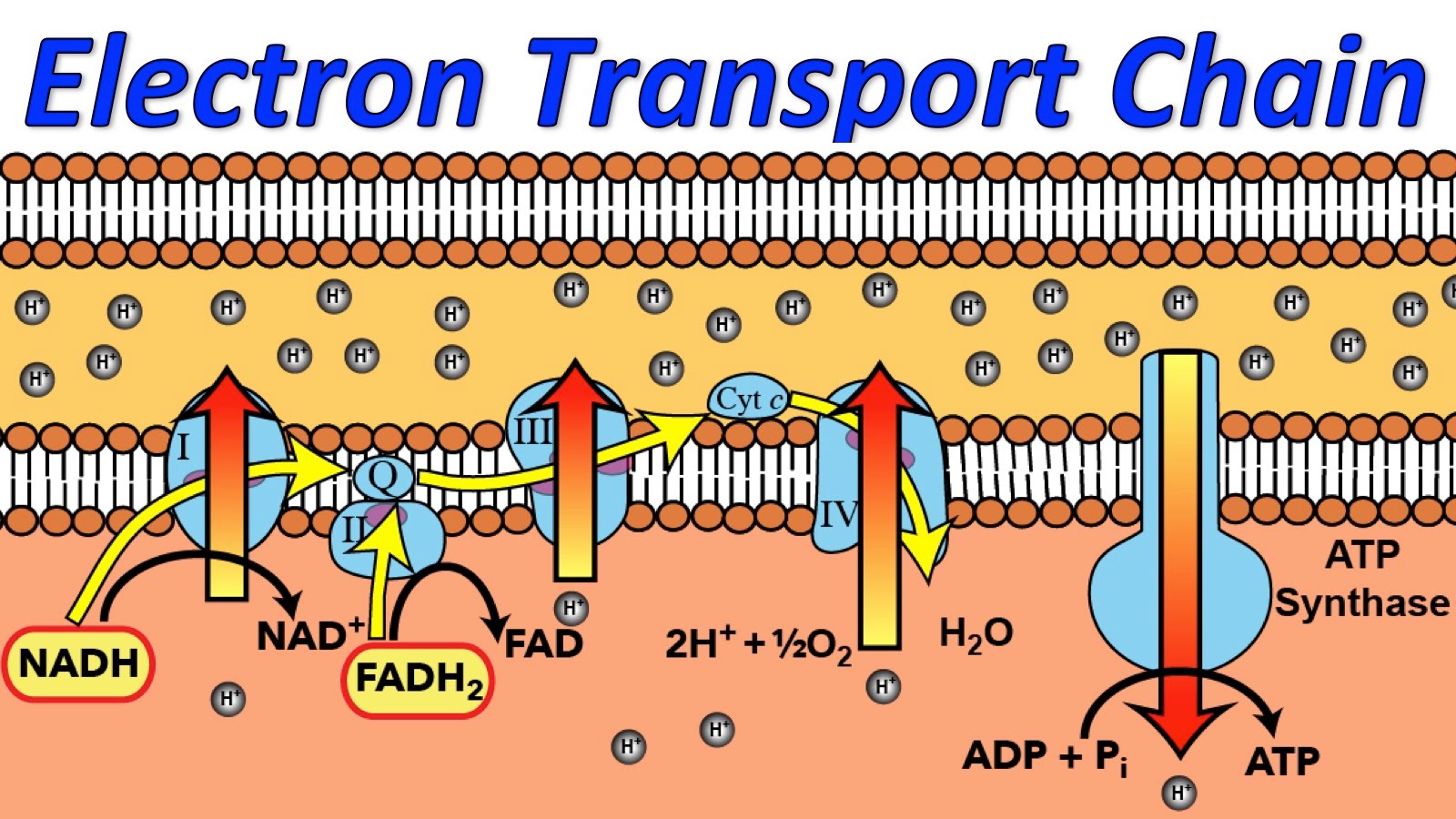 Energy Produced
The complete breakdown of 1 molecule of glucose requires;
____________________________;  makes 2 ATP
_________________________;  makes 2 ATP for each turn
The ETC makes ______________________________

So, when 1 molecule of glucose is completely broken down, 36 ATP are produced
What if Oxygen is Not Present?
If oxygen is not present in overworked muscle cells or is not needed by organisms such as some __________________and ___________________, the anaerobic process of fermentation takes place.
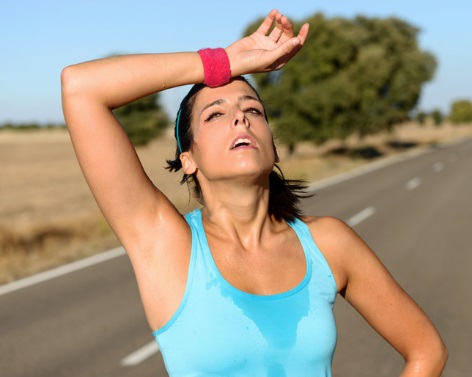 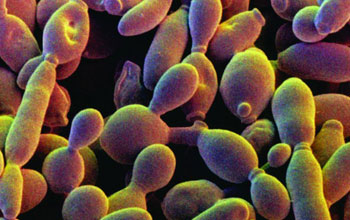 Lactic Acid Fermentation
Occurs in muscle cells when they are deprived of __________________for a short period of time during heavy exercise
This process follows _________________________ and provides a means to continue producing ATP until oxygen is available again
The reactions that produced pyruvic acid are ___________________ and _________________________              and 2 ATP are formed
The lactic acid is transferred from muscle cells to the liver that converts it back to pyruvic acid
Alcoholic Fermentation
Used by some ______________ and ______________ with low energy needs
Produces _____________ and ______________ _________________.